Barnardos Lost Childhood Campaign Presentation to T.D.s and Senators 21st March 2018
Giving Our Children the Best Start in Life
- The Voices of Parents 

Francis Chance, Katharine Howard Foundation 
Programme Manager,
The Nurture Programme: Infant Health and Wellbeing
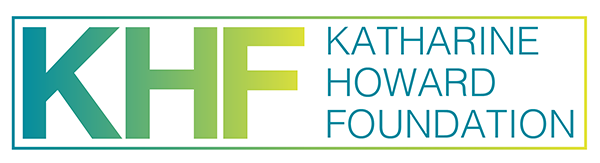 Katharine Howard Foundation
Longstanding charitable foundation 
Focus on early interventions to children and families 
Parenting Support Initiative
16 Community and Voluntary sector initiatives 2014 - 2017
Nurture Programme: Infant Health and Wellbeing
On behalf of Atlantic Philanthropies 
Strengthening HSE universal supports in pregnancy and first 3 years of a child’s life
70,000 births per year – one every 7.5 minutes
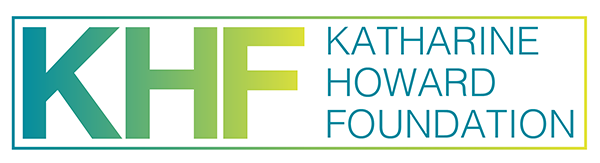 2
Giving Our Children the Best Start in Life
Opportunity: Universal Children’s Day - November 2017 
Get the voices of parents of young children 
Framed as widely as possible 
Focus on pregnancy and early childhood 
Circulated through personal, professional and service networks and on social media
Does not claim to be scientific – “toe in the water” exercise
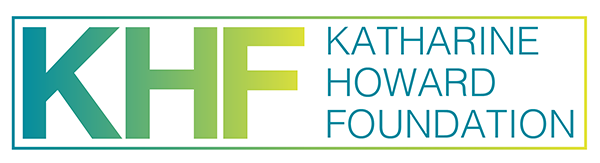 3
Giving Our Children the Best Start in Life
What helps you give your child the best start in life? 
What could be improved to help you give your child the best start in life
	Being a parent 			Family and friends 
	Communities 				The Internet 
	Health Services 			Early Childhood Services (ECCE)
	Family Support & Child Protection 	Social Protection & Taxation 
	Local Authorities			Government 
	Employers  				Anyone else?
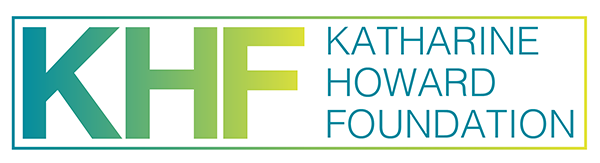 4
Giving Our Children the Best Start in Life
Almost 500 responses – every county 
Data analysis and report writing by Dr Grainne Hickey 
Summary report available late March 2018 – sign up for copies 
Detailed report on line from late March 2018 www.khf.ie
Dissemination to relevant Departments and Agencies during April 2018
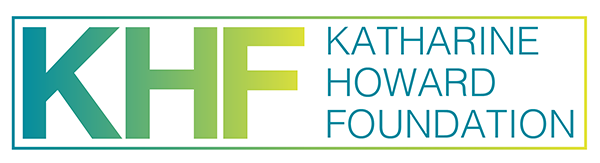 5
Top five messages
Time Matters 
Family Matters 
Choice Matters 
Money Matters 
Supports Matter
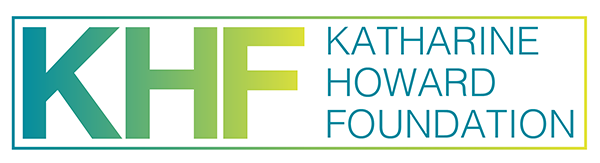 6
Time Matters
Importance of quality time with their child 
Love and security / Supporting development 
Structure and routine 

Spend more time with my child – play and activities, listening 
Greater work life balance
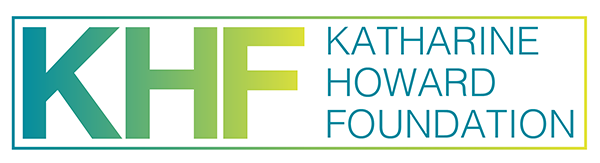 7
Time Matters
I nurture and care for my children, giving them love security and confidence
I try to be more present in their day to day woes, free my head for them…
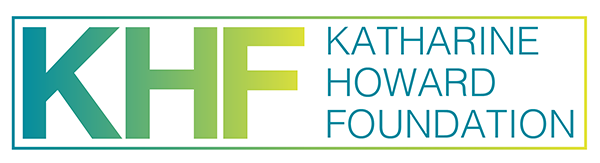 8
Family Matters
Family and friends provide support, encouragement and love, a source of fun and learning / Practical and emotional help 
Grandparents are important role models 

25% lack extended family supports 
18% want family & friends to spend more time with their children 
Want them to support our parenting style / less sugary drinks & treats
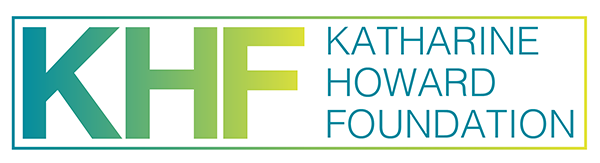 9
Family Matters
Sharing stories…..positive role modelling…..
mentoring
Due to distance and their own commitments they are not able to support me…..felt socially isolated
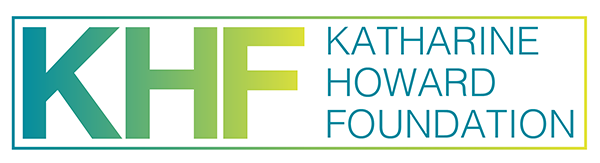 10
Choice Matters
Maternity and paternity leave 

Increase parental leave – for fathers or mothers 
More flexible working conditions / family friendly / work-life balance
Reform tax / social protection so parents have the option to stay at home
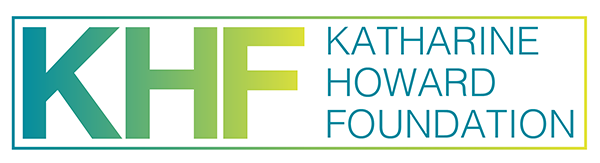 11
Choice Matters
Parents should be incentivised to stay at home if that is their wish in the early years
…..more opportunities for men / fathers to spend time with their children. Part-time work offered for both
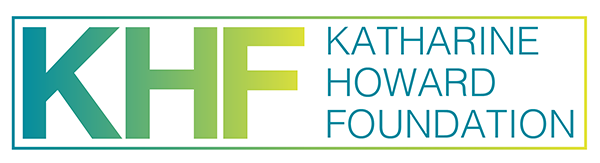 12
Money matters
Financial supports for childcare 
Child benefit 
Income supports for families 
Free GP for under 6s 

Childcare costs – more support / tax relief 
Expand free GP to all children 
Increase child benefit  - amount and duration
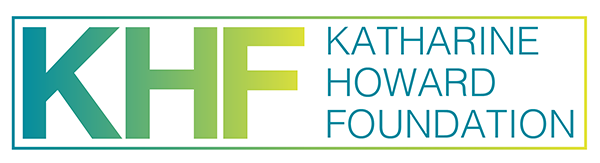 13
Money Matters
…a huge financial help to make sure my children have the basic needs and comforts to live life to the full
Tax incentives for paying for childcare please. It’s crippling working parents. Awful stress caused by this.
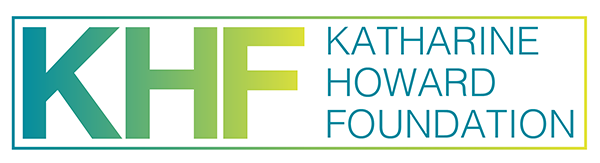 14
Supports Matter
Safe parks and play spaces 
ECCE: safe and caring spaces 
Maternity services / Public Heath Nurses / GPs / Immunisation 

Additional parenting supports and resources – preventative emphasis
More breastfeeding support 
More staff, better services, shorter waiting times
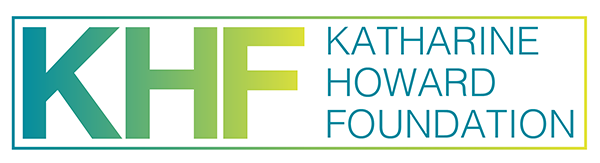 15
Supports Matter
Parents should have access to parenting courses – many, many parents are struggling……
Provide universal supports when the first child is born so we start on firm foundations
It takes a village to raise a child but we don’t have that anymore
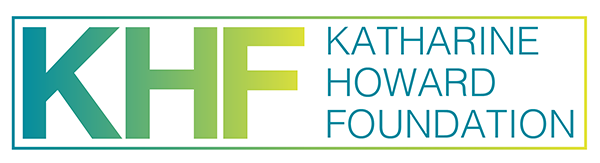 16
Conclusions
Important to build the voices of parents into the culture of our work 
Many parents are doing well and appreciate the services and 	supports available to them  
Significant numbers of parents are struggling – isolation from family 	and friends, juggling time, financial stresses, difficulties in 	accessing services and supports 
Parenting matters – invest in it: childcare supports, family services 	and supports, supportive communities and employments………
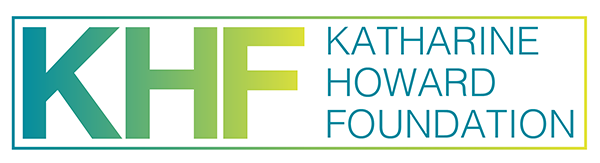 17